Figure 1. Generation of a Drosophila HDL2 model. (A) Schematic illustrating the JPH3 gene and antisense product. The ...
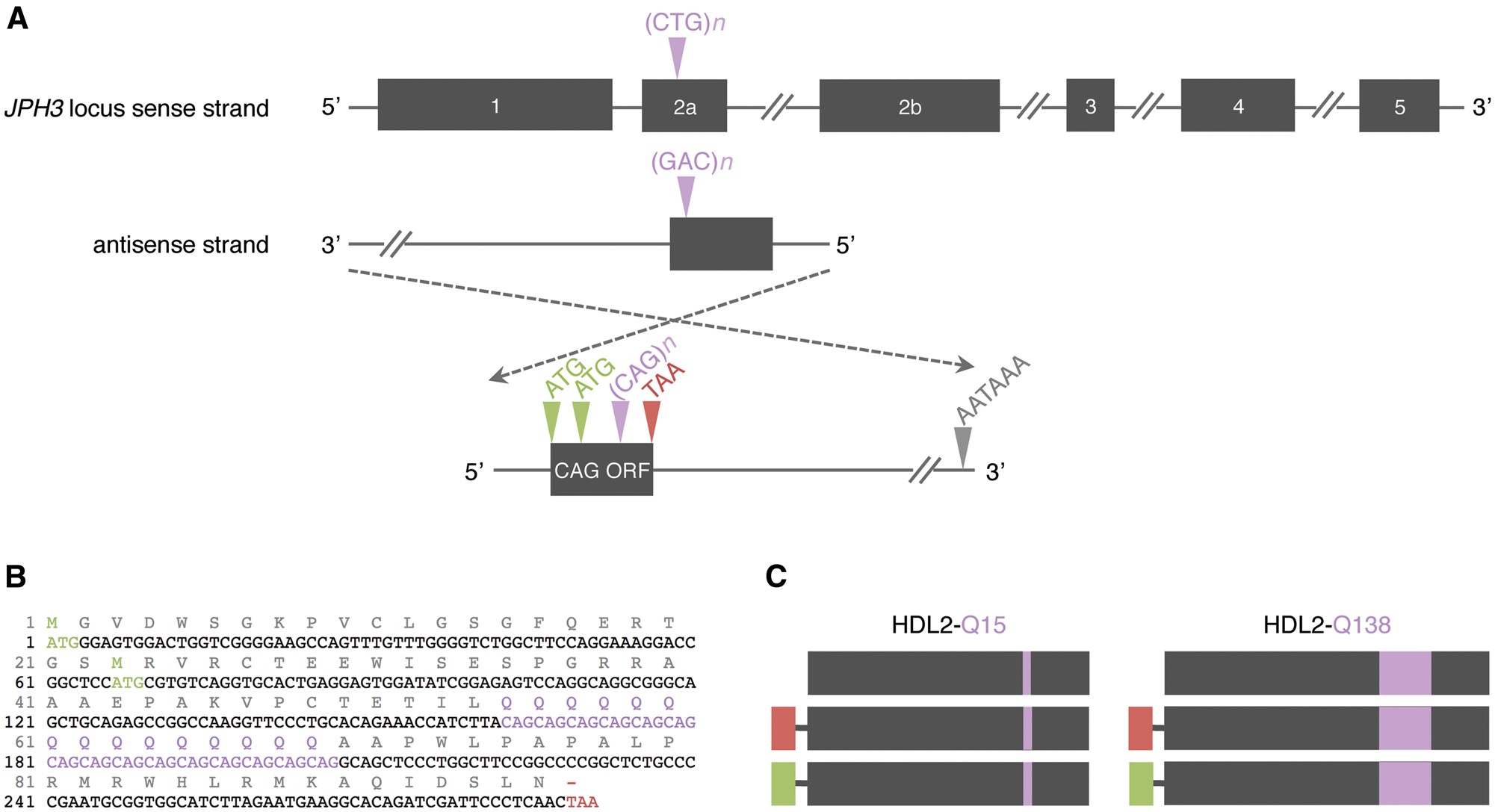 Hum Mol Genet, Volume 25, Issue 15, 1 August 2016, Pages 3164–3177, https://doi.org/10.1093/hmg/ddw166
The content of this slide may be subject to copyright: please see the slide notes for details.
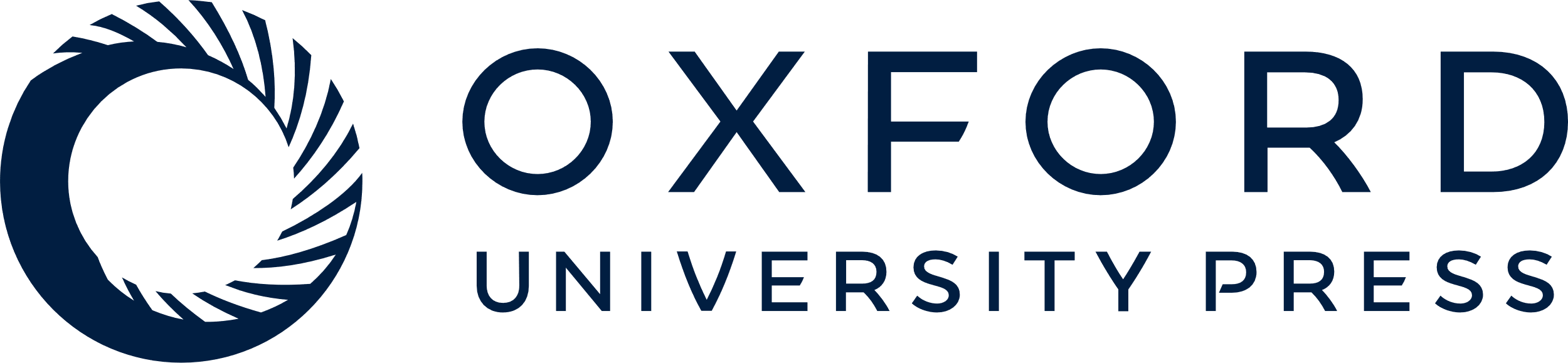 [Speaker Notes: Figure 1. Generation of a Drosophila HDL2 model. (A) Schematic illustrating the JPH3 gene and antisense product. The CTG repeat on the sense strand corresponds to a CAG repeat on the antisense strand. This CTG/CAG repeat is expanded in HDL2 patients. We chose to express the full-length isoform of the antisense gene product, which was identified by 5′ RACE products in a BAC-HDL2 mouse model (4,10). The construct was modified to include a CAG repeat length of 15 (named HDL2-Q15) or 138 (HDL2-Q138). (B) DNA and protein sequence of the HDL2-Q15 construct. HDL2-Q138 is identical except for the CAG repeat region length. Start sites identified by 5′ RACE are indicated in green, the polyQ region is purple, and the stop codon is red. (C) Schematics of HDL2 variants used in these experiments. HDL2-Q15 and –Q138 sequences were cloned in vectors with no tag or 5’ fluorescent tags. For tagged constructs, resulting proteins have N-terminal RFP (illustrated in red) or GFP (illustrated in green) tags. The polyQ region is shown in purple.


Unless provided in the caption above, the following copyright applies to the content of this slide: © The Author 2016. Published by Oxford University Press. All rights reserved. For permissions, please e-mail: journals.permissions@oup.com]